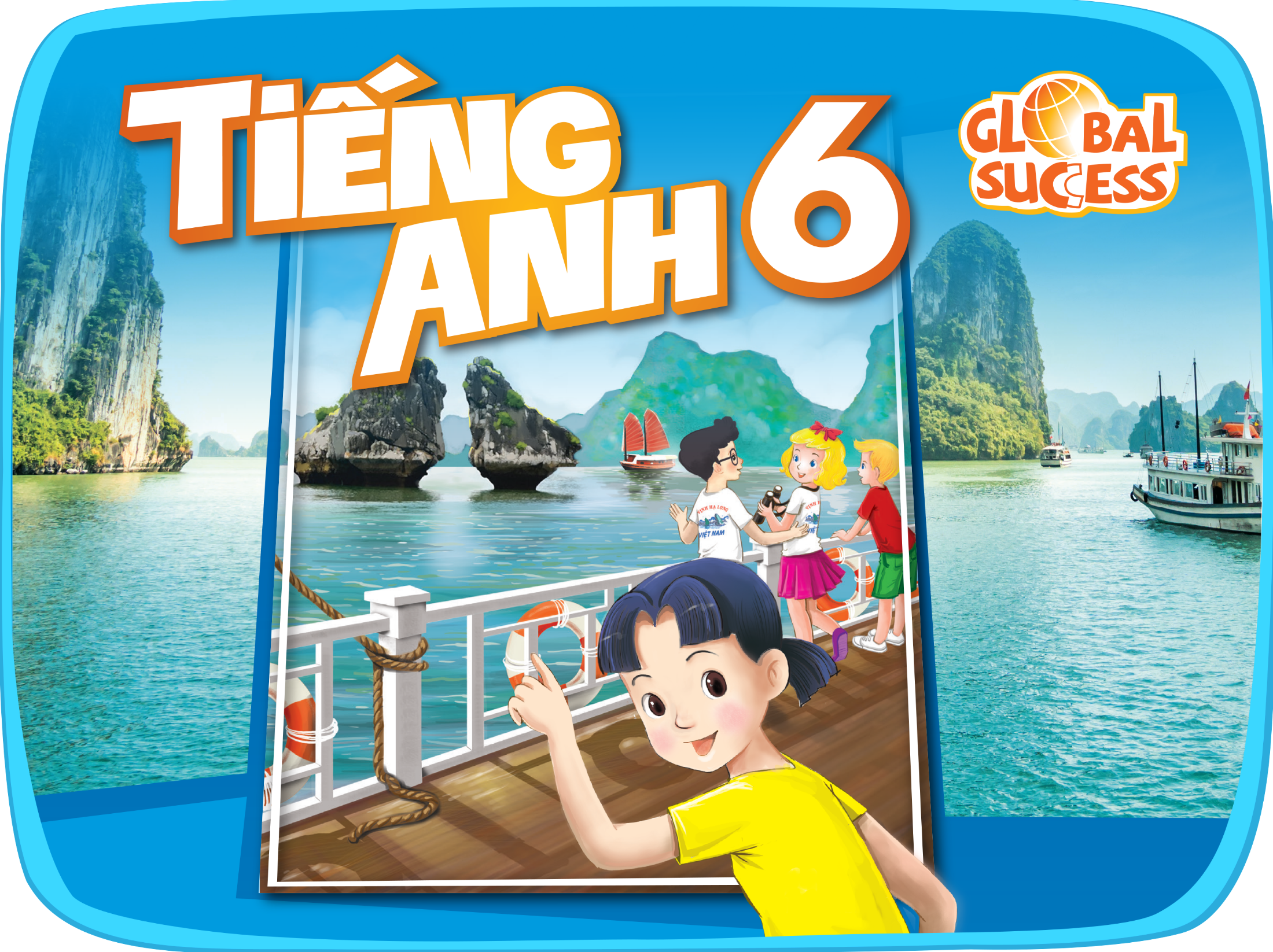 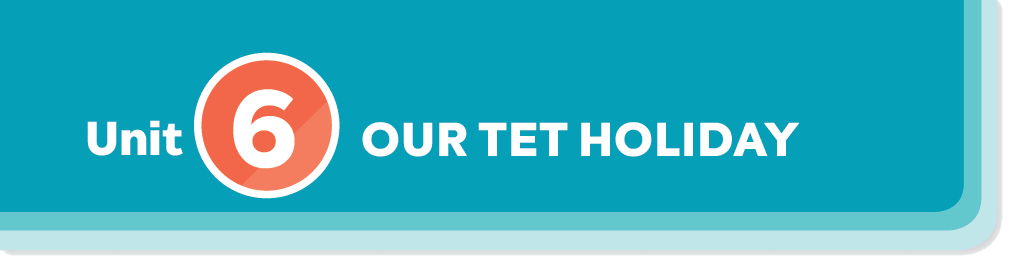 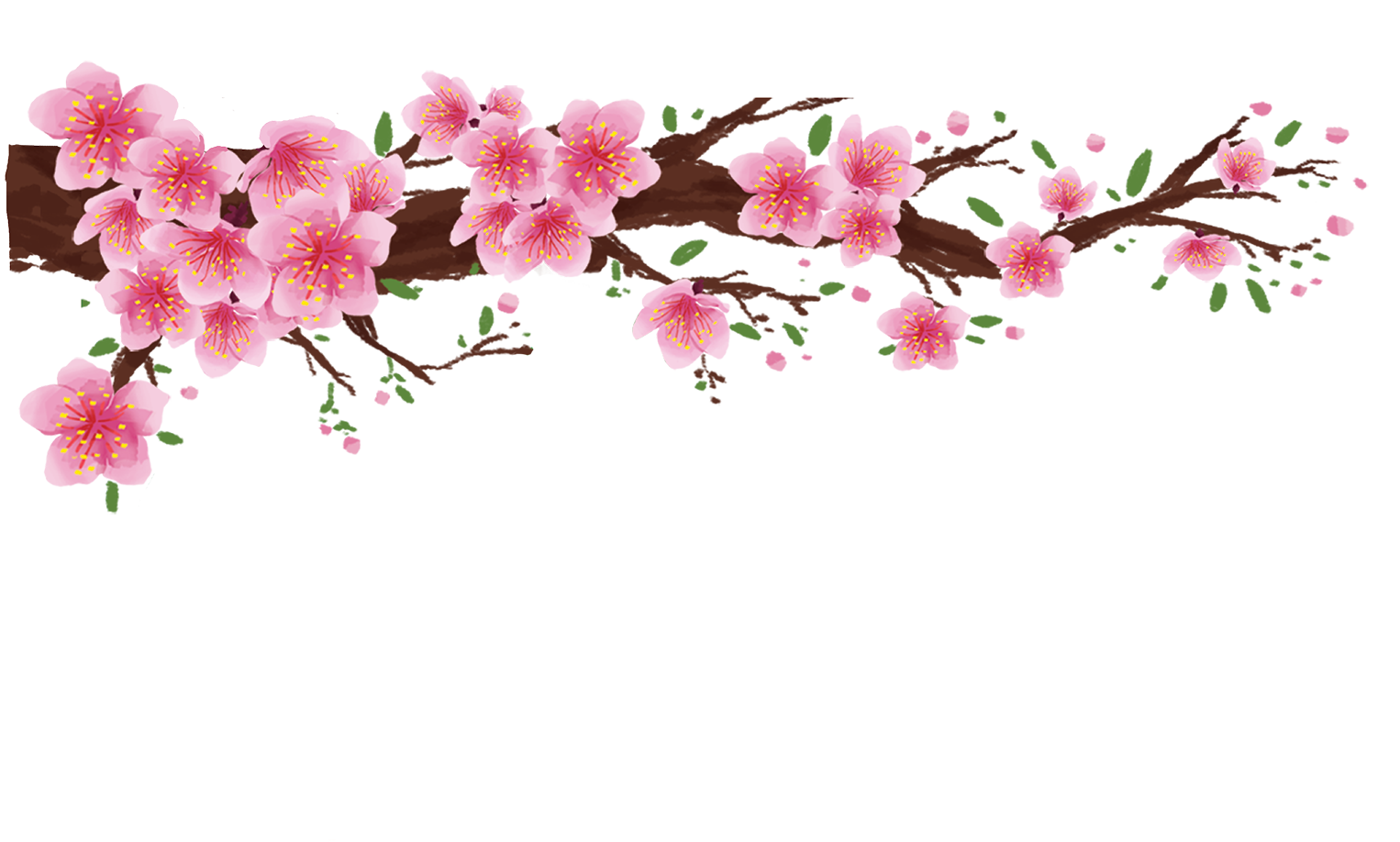 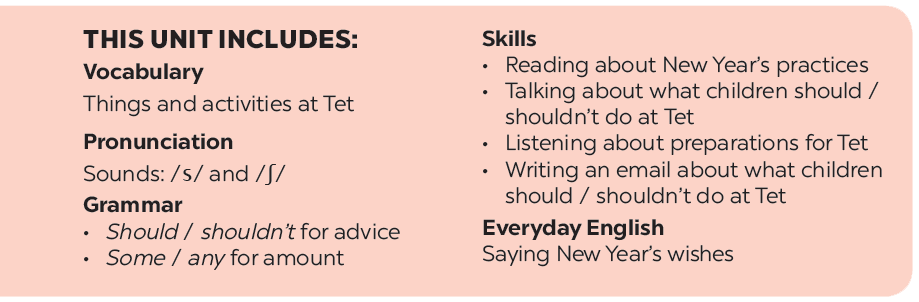 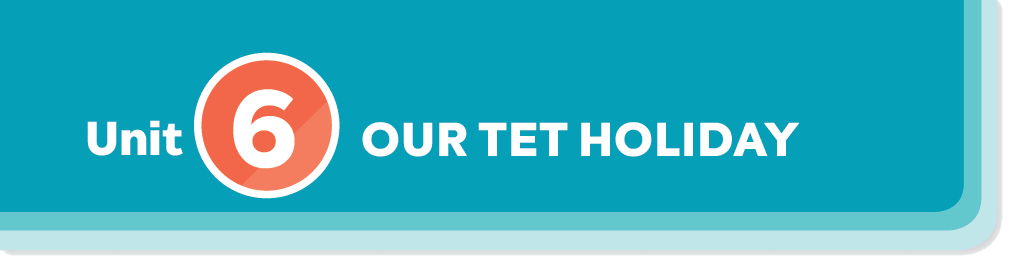 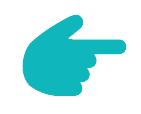 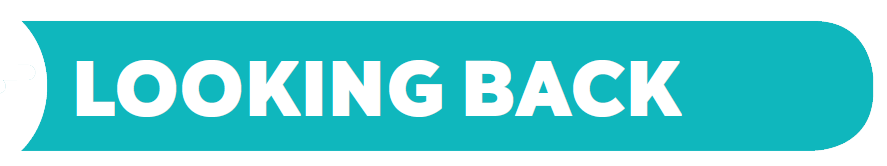 Vocabulary
Grammar
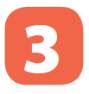 Write full sentences using the cues given, and should or shouldn’t.
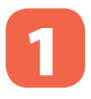 Match the verbs on the left with the nouns on the right.
Complete the sentences with the words / phrases in the box.
Read the passage and fill the blanks with some or any.
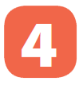 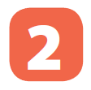 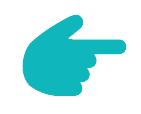 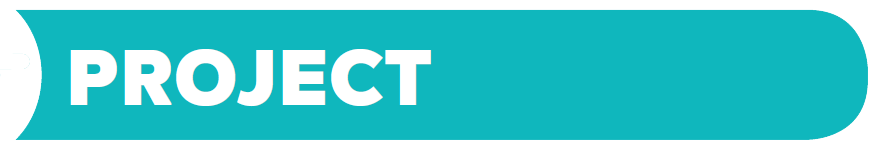 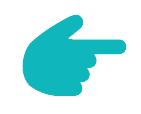 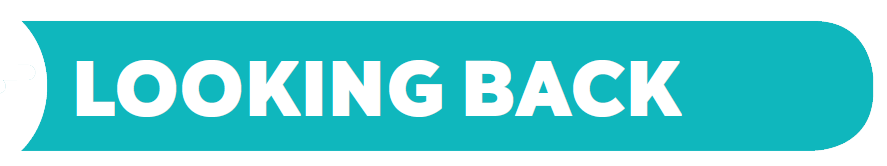 Vocabulary
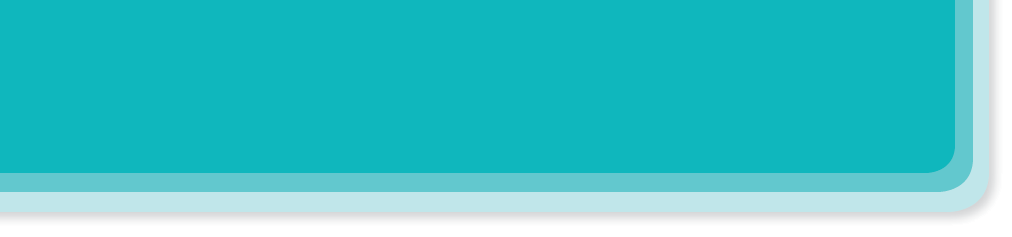 Match the verbs on the left with the nouns on the right.
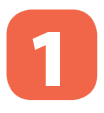 a.
b.
c.
d.
e.
f.
1.
2.
3.
4.
5.
6.
a.
b.
c.
d.
e.
f.
1 - d
2 - c
3 - e
4 - a
5 - b
6 - f
a wish
fireworks
special food
lucky number
trees
things
give
cook
plant
make
watch
break
a wish
fireworks
special food
lucky money
trees
things
give lucky money
cook special food
plant trees
make a wish
watch fireworks
break things
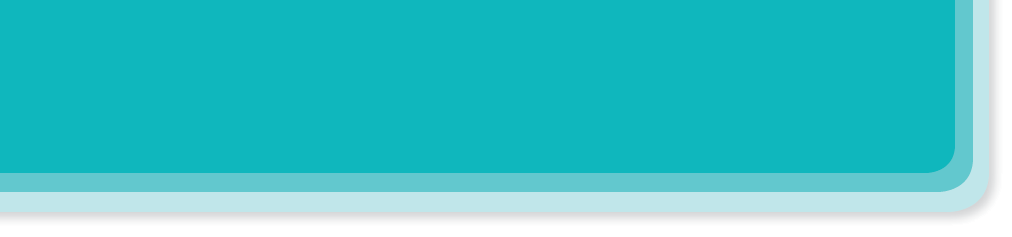 Complete the sentences with the words / phrases in the box.
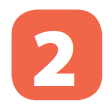 peach
lucky money
banh chung
gathering
cleaning
lucky money into red envelopes.
into red envelopes.
At Tet, my mother puts
1.
What are you doing?
I’m
2.
cleaning my bedroom.
my bedroom.
Banh chung is special for Tet.
is special for Tet.
3.
peach
We have              flowers only at Tet.
4.
5.
When everybody is at home together, 
we call it a family
gathering.
.
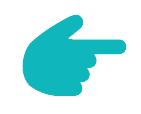 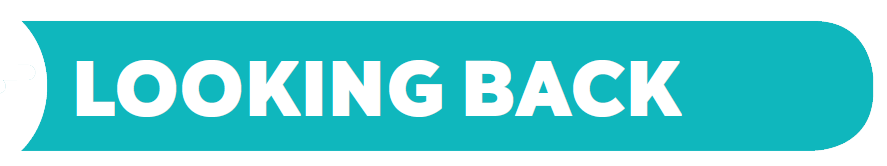 Grammar
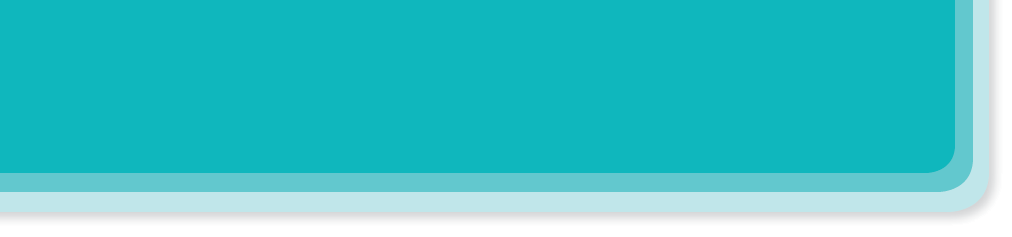 Write full sentences using the cues given, and should or shouldn’t.
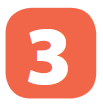 1.
Ask for permission before entering a room
should ask for permission before entering a room.
He / She
2.
Run about the house
shouldn’t run about the house.
He / She
Make a lot of noise
Ask for some water if he / she feels thirsty
4.
5.
Take things from a shelf
shouldn’t take things from a shelf.
3.
He / She
He / She
shouldn’t make a lot of noise.
should ask for some water if he / she feels thirsty.
He / She
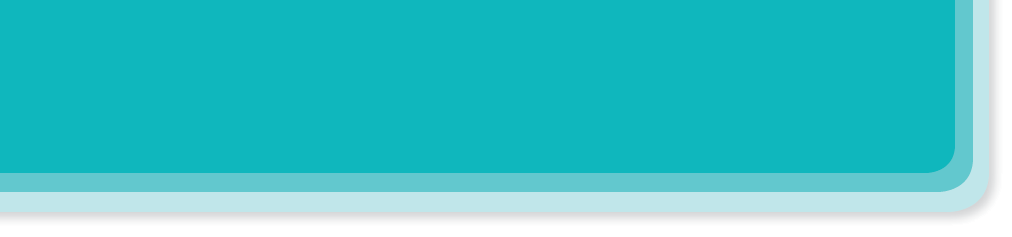 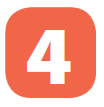 Read the passage and fill the blanks with some or any.
My room is ready for Tet. By the window are (1)           balloons. There is a picture I made from (2)              old magazines. It’s colourful, but I didn’t use  (3)                paint or colour pencils.  I love flowers, but I don’t have  (4)               yet. Oh, look at this new plant. It needs (5)
             water, but it doesn’t need (6)             sunlight. It can live in a room.
some
some
any
any
some
any
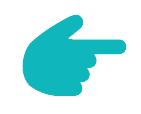 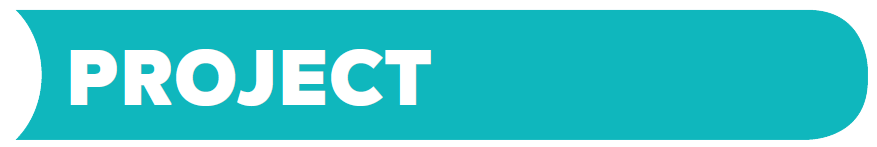 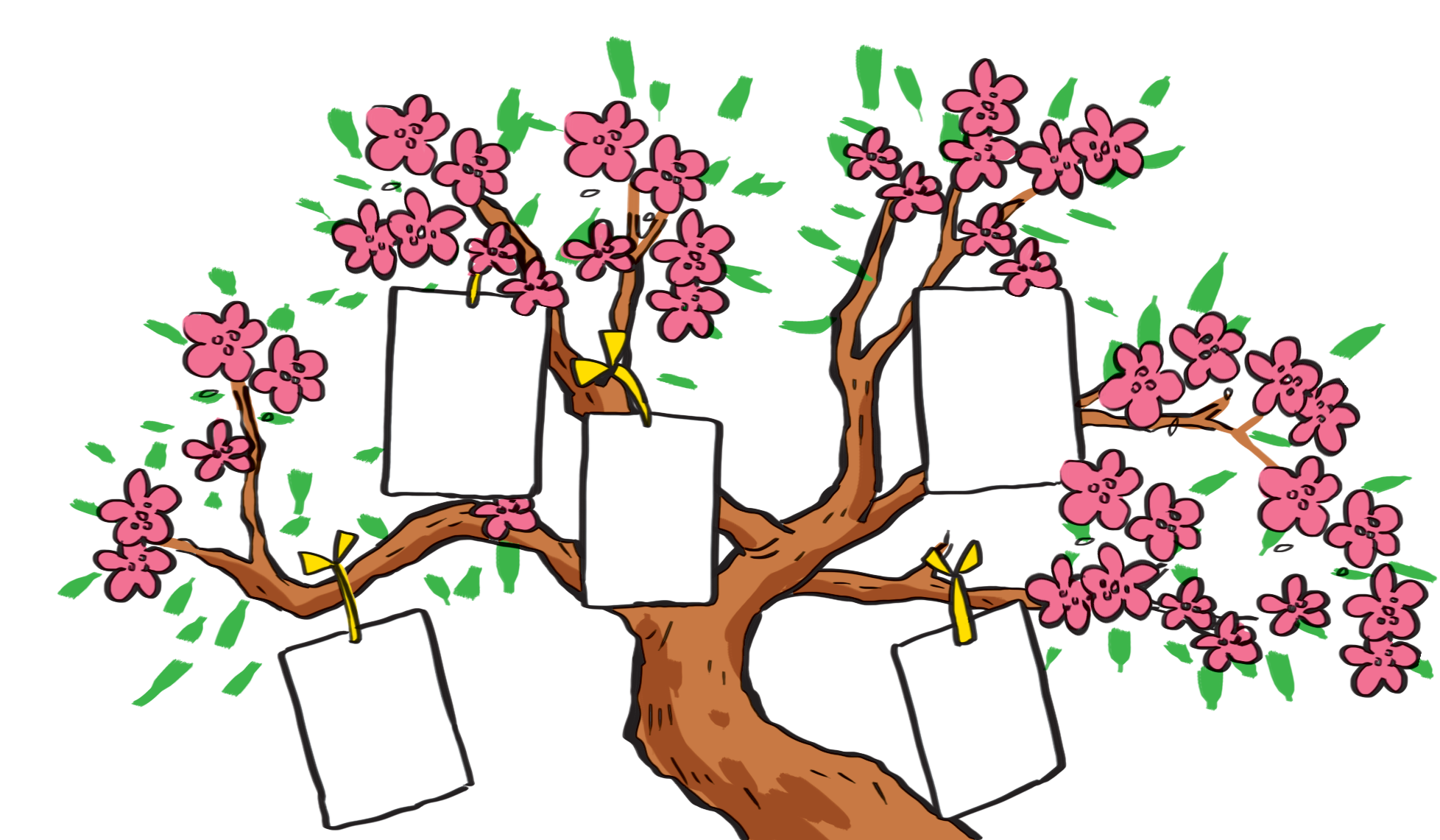 I want to have a brother.
I want to visit Singapore
I want to live in a tree house.
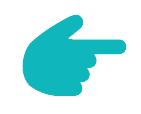 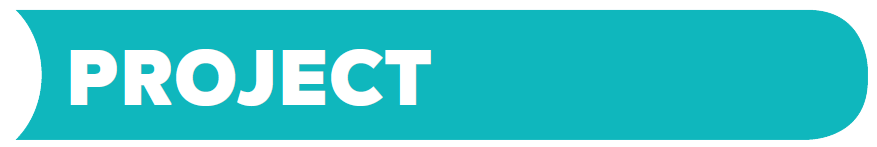 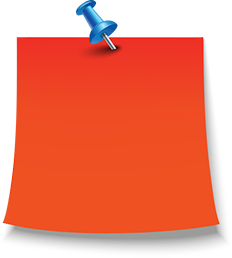 I wish
1.
2.
3.
4.
Each student gets a small piece of paper and writes his / her wishes on it.
He / She hangs it on a tree.
Other students take turns to come up, get a piece of paper and read aloud the wish.
The class guess whose wish it is.
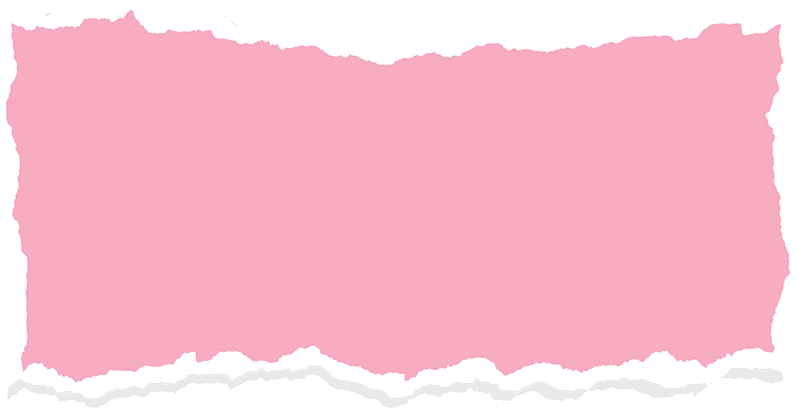 


























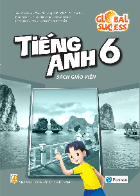 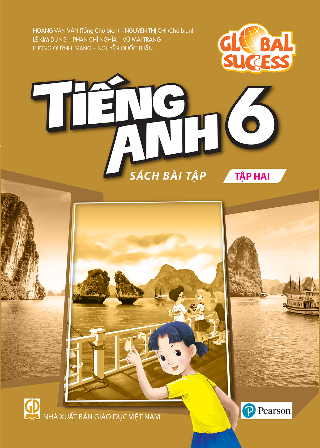 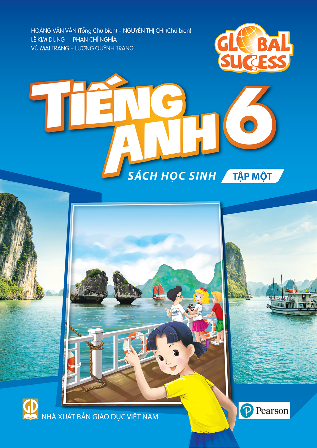 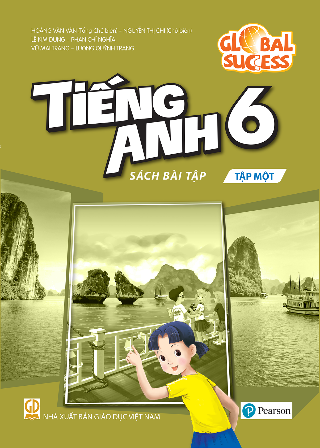 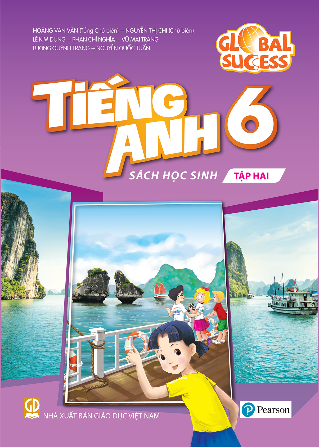